AI & Human Rights: new game, old rules?
Marriët Schuurman
-
Human Rights Ambassador of the Kingdom of the Netherlands
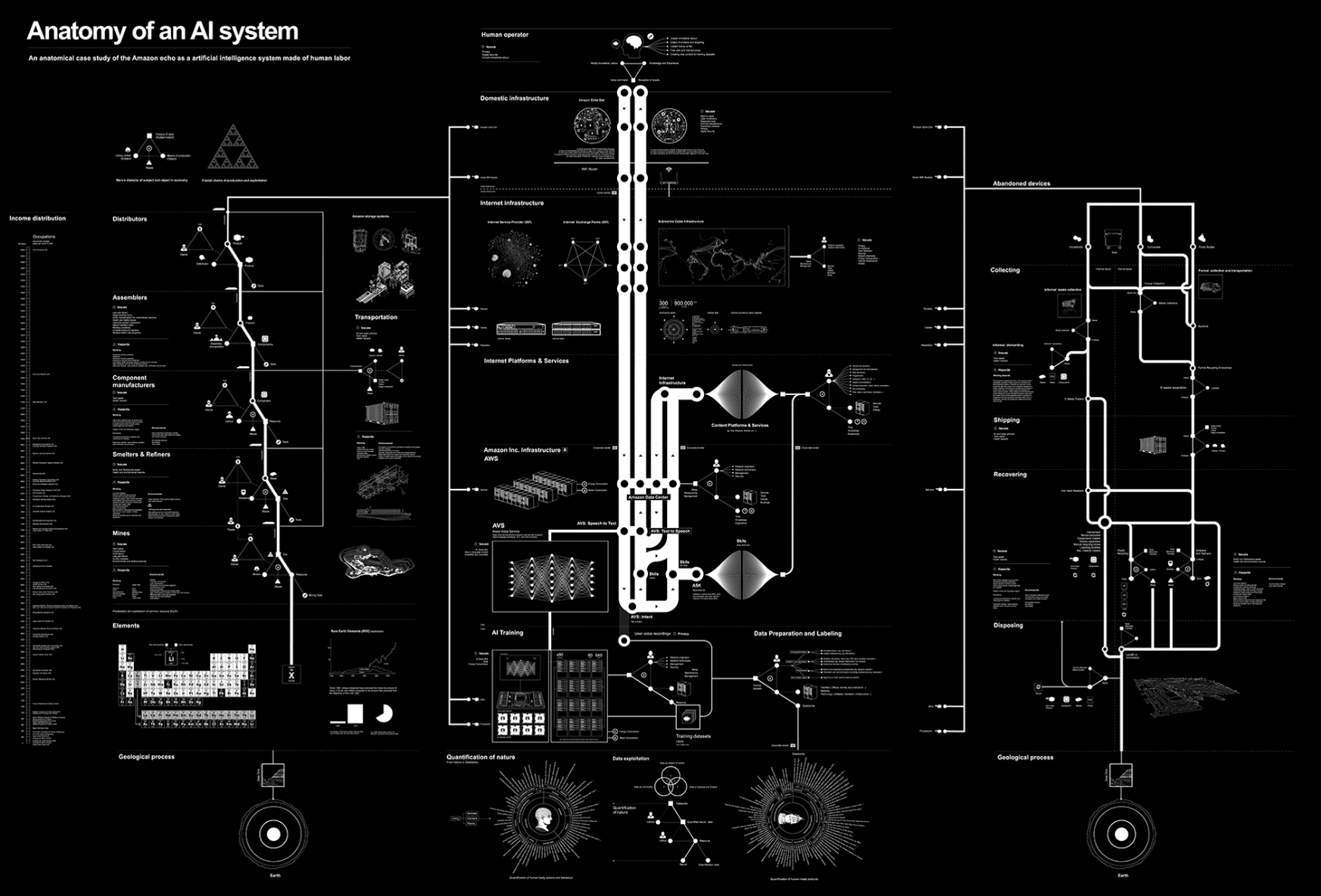 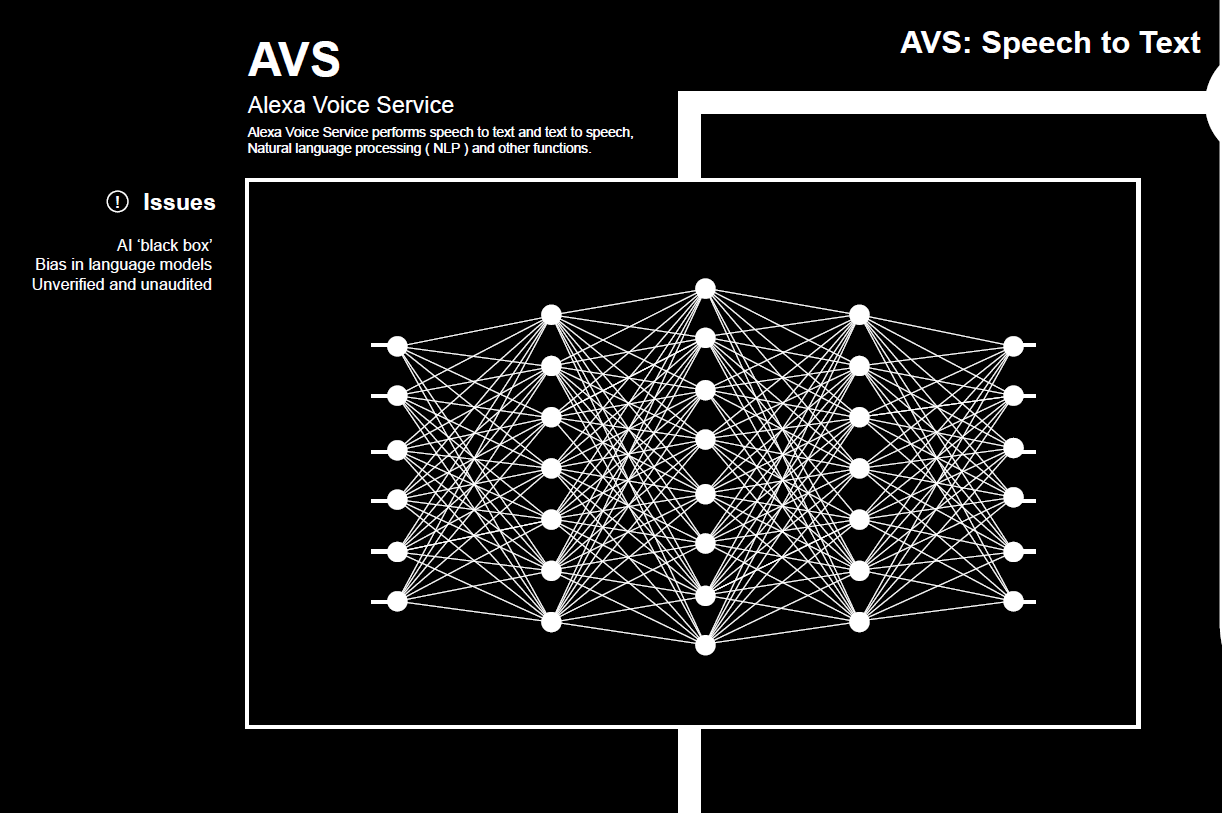 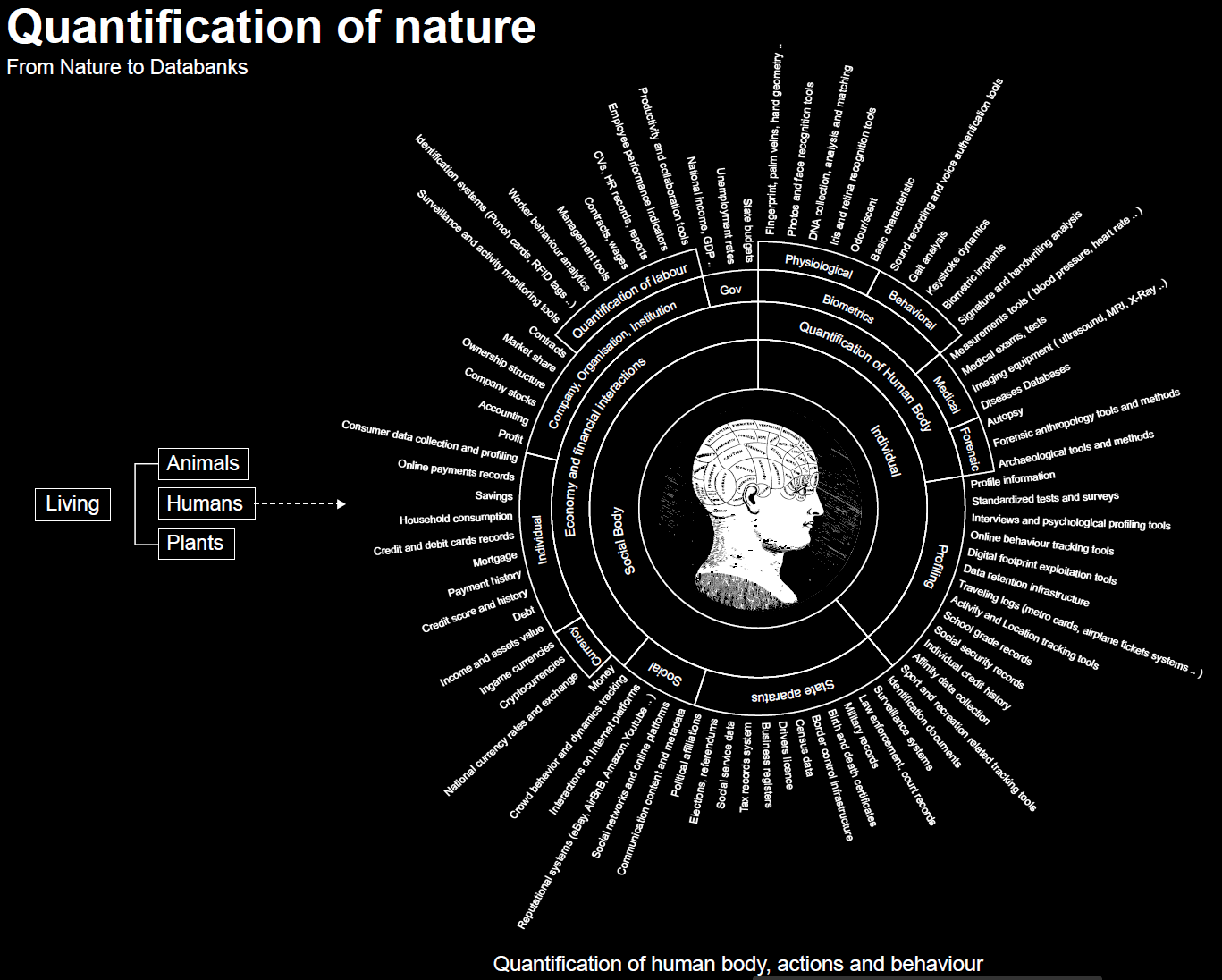 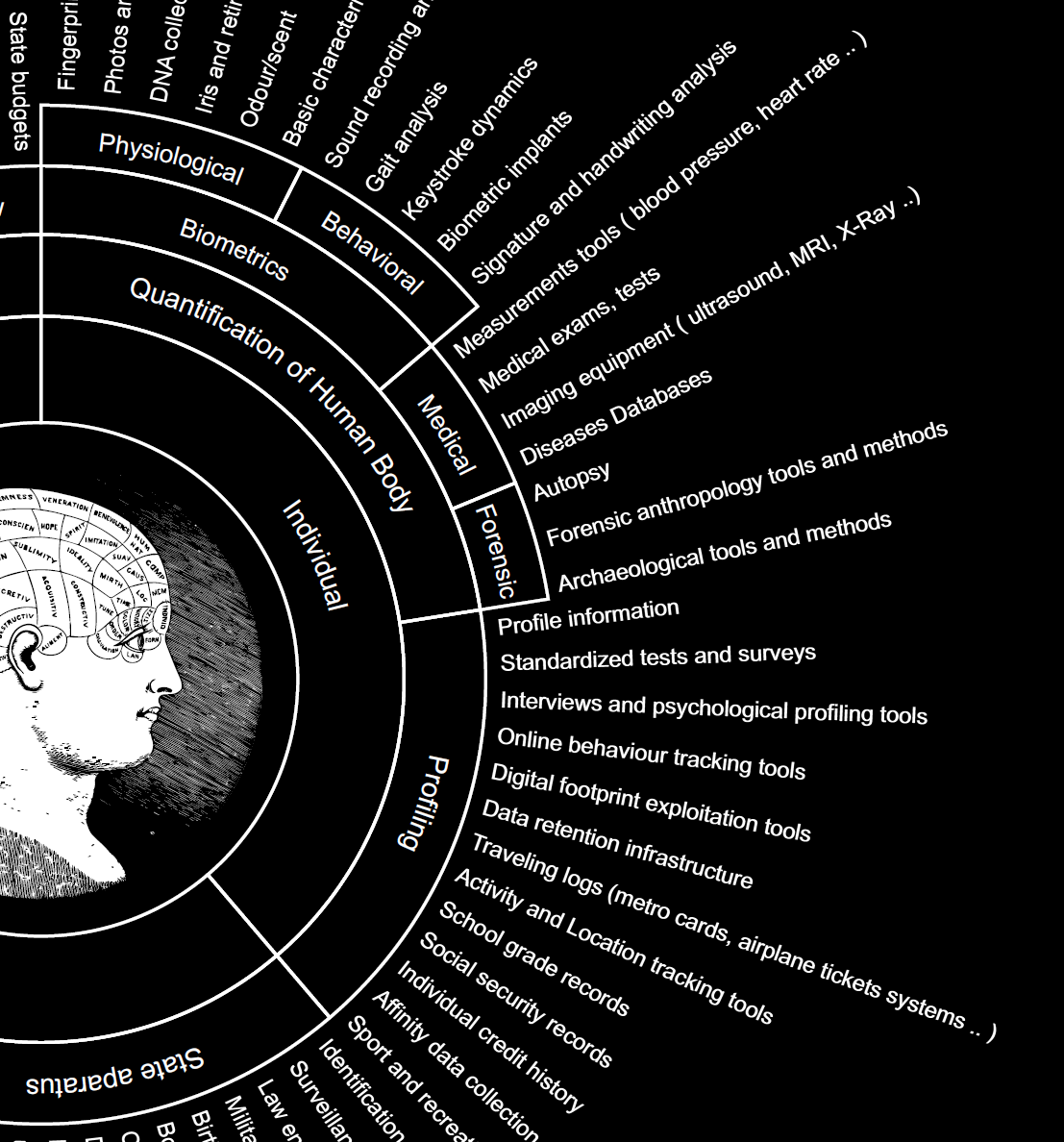 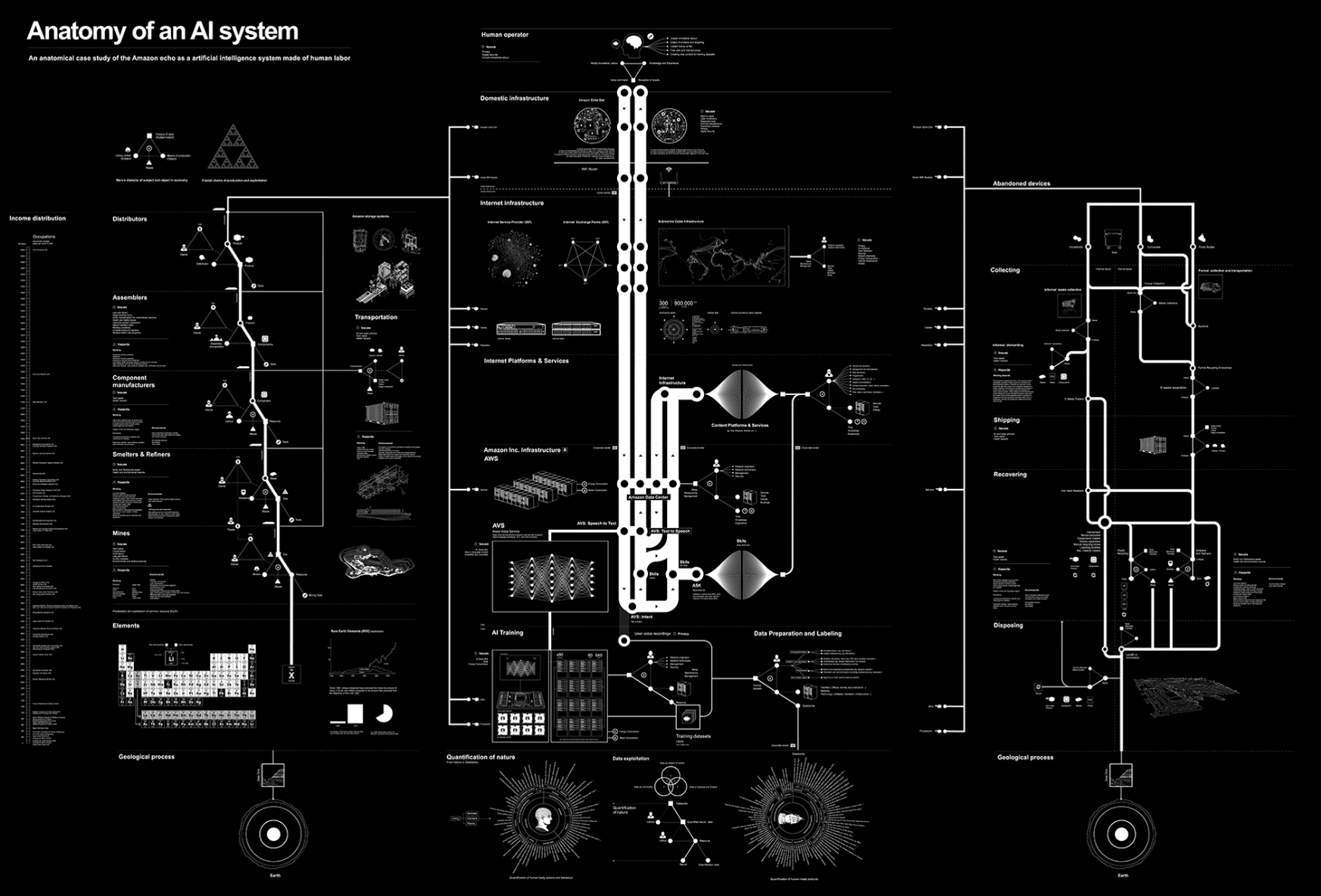